КАК БЕЗОПАСНО ПОЛЬЗОВАТЬСЯ БАНКОВСКОЙ КАРТОЙ
ПРАКТИЧЕСКАЯ СИТУАЦИЯ
На четырнадцатилетние Василию Гончарову родители подарили 5 тыс. руб. Он давно хотел завести банковскую карту, чтобы с ее помощью расплачиваться в кафе, совершать покупки через интернет, оплачивать дополнительные услуги в онлайн играх. Теперь у него появился повод обсудить вопрос оформления банковской карты с родителями. Родители были категорически против, указывая на то, что Василий не умеет безопасно пользоваться банковской картой, а вокруг то и дело слышно, что у кого-то деньги с карты украли, кто-то потерял карту и ею воспользовались, кто-то  зашел на фальшивый сайт и перевел свои деньги в никуда...
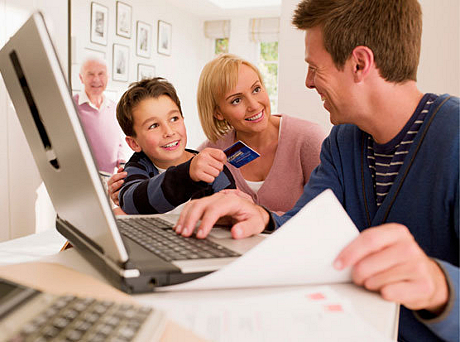 Проблема


Кто прав в этой ситуации: Василий или его родители? Нужно ли подростку иметь свою банковскую карту?
2
ЧТО ТАКОЕ:
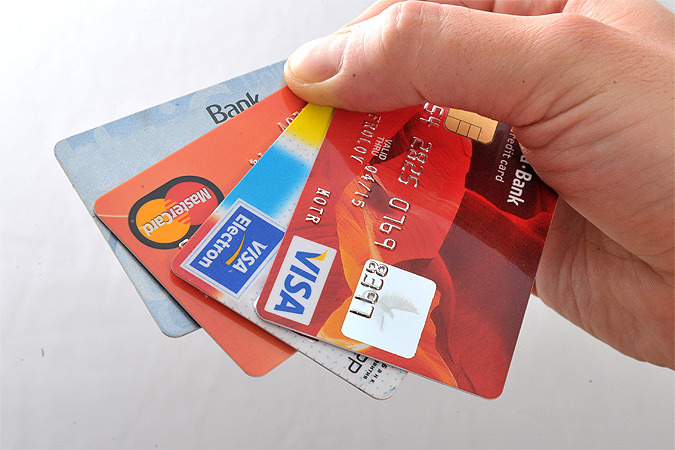 БАНКОВСКИЙ СЧЕТ ?

БАНКОВСКАЯ КАРТА ?

ДЕБЕТОВАЯ БАНКОВСКАЯ КАРТА ?

КРЕДИТНАЯ БАНКОВСКАЯ КАРТА?
3
Банковский счет – это учетная запись с 
номером, создаваемая банком для клиента, чтобы тот мог 
участвовать в безналичном денежном обороте 
или накапливать средства.
Банковская карта – это электронное 
средство платежа, привязанное к одному или нескольким
счетам владельца, дающее возможность осуществлять 
различные банковские операции.
Дебетовая карта – это банковская карта, 
позволяющая ее владельцу распоряжаться деньгами 
в пределах суммы собственных средств, 
находящихся на его счете.
Кредитная карта - это банковская карта, 
позволяющая владельцу распоряжаться деньгами, 
взятыми в долг у банка на условиях платности и возвратности.
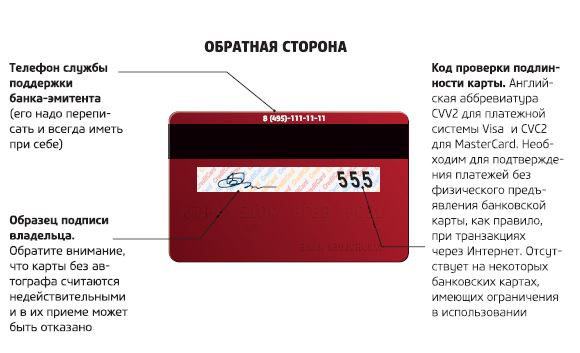 Какую карту нужно оформить Василию, исходя из его потребностей и прав(ему 14 лет)?
4
ВОПРОСЫ:
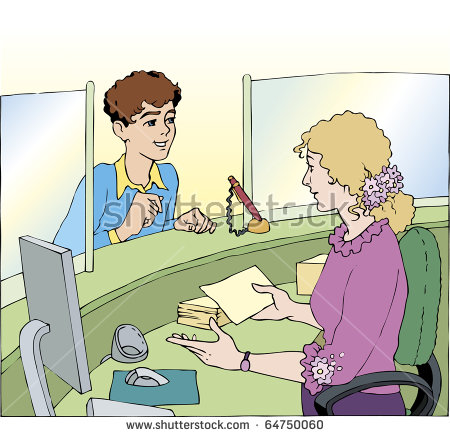 Как убедить родителей, что если Василий оформит банковскую карту, ничего страшного с деньгами не случится?

Что для этого должен знать и уметь Василий ?
5
ПРАВИЛА БЕЗОПАСНОСТИ
6
ЧТО ДОЛЖЕН ЗНАТЬ И УМЕТЬ ПОЛЬЗОВАТЕЛЬ БАНКОВСКОЙ
КАРТЫ:
7
ЧТО ДОЛЖЕН ЗНАТЬ И УМЕТЬ ПОЛЬЗОВАТЕЛЬ БАНКОВСКОЙ
КАРТЫ:
8
ПОДВЕДЕМ ИТОГИ:
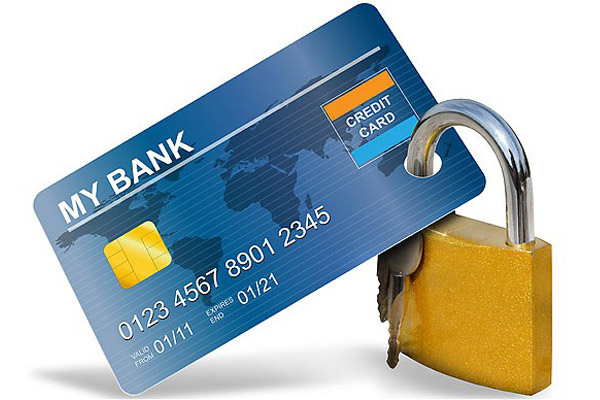 Что Я узнал нового?

 Чему Я научился?

 Как новые знания повлияют на мою            повседневную жизнь?
9